Welcome to my class
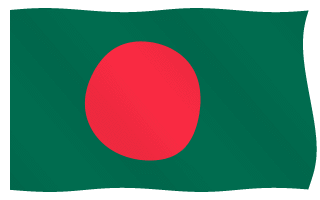 MADE BY
সহকারী শিক্ষক (কম্পিউটার)
লক্ষিপুর দাখিল মাদরাসা
আটঘরিয়া, পাবনা।
দাখিল -  9-10ম শ্রেণী
বিষয় : আইসিটি
অধ্যায়-  প্রথম
সময় : ৪৫ মি.
তাং-0০/০১/২০১৫
মো. আলমগির হোসেন
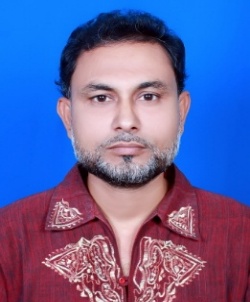 আজকের পাঠ
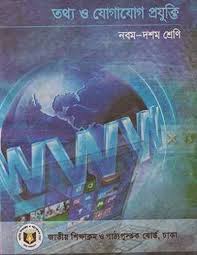 তথ্য ও যোগাযোগ প্রযুক্তি
শ্রেণি : নবম 
অধ্যায়- প্রথম  
বিষয়ঃ তথ্য ও যোগাযোগ প্রযুক্তিএবং আমাদের বাংলাদেশ 
সময় : ৩৫ মি.
তারিখ : ০০/০০/২০১৯ ইং।
দেখ এবং চিন্তা কর
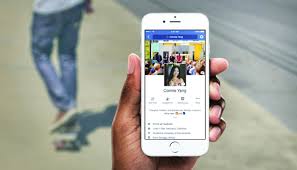 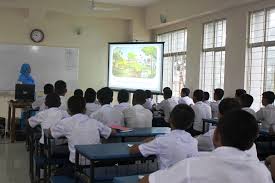 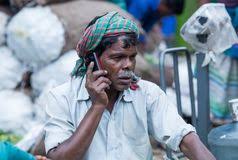 এ অধ্যায় শেষে শিক্ষার্থীরা
তথ্য ও যোগাযোগ প্রযুক্তিতে বিশিষ্ট ব্যক্তিবর্গের অবদান বর্ণনা করতে পারবে । 
 ই-লার্নিং এর ব্যবহার সম্পর্কিত সুবিধা সমূহ ব্যাখ্যা করতে পারবে ।
আধুনিক কম্পিউটারের জনক
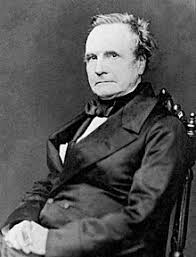 জন্ম -১৭৯১
মৃত্যু -১৮৭১
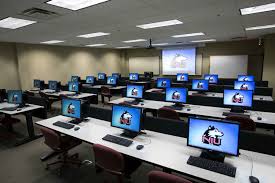 চার্লস ব্যাবেজ
Woner of Facebook
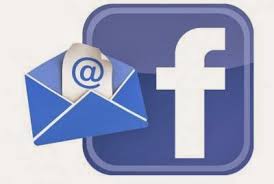 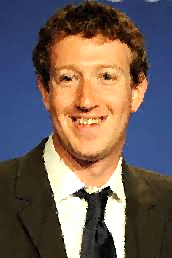 জন্ম ১৯৮৪
ব্যবহার করে ১১৯ কোটির বেশি লোক
মার্ক জুকারবার্গ
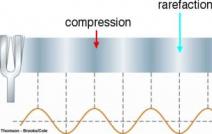 অতিক্ষুদ্র তরঙ্গএর সাহায্য বিনা তারে তথ্য প্রেরণ
জগদীশচন্দ্র বসু
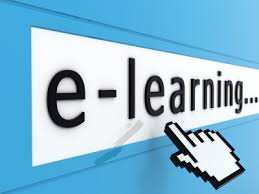 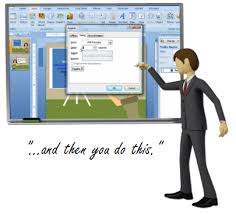 কম্পিউটারের নেটওয়ার্কিং মাধ্যমে ই-লার্নিং শিক্ষা
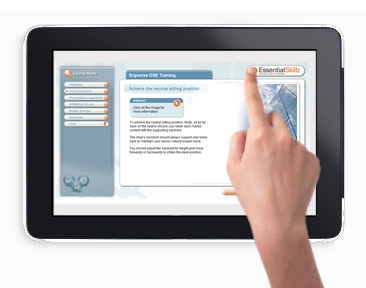 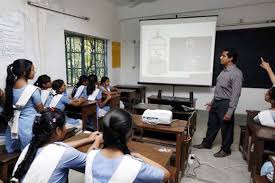 দক্ষ শিক্ষকের পাঠদান ভিডিওর মাধ্যমে বিভিন্ন স্কুলে পাঠদান।
দলীয় কাজ
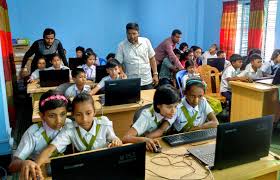 ইন্টারনেট ব্যবহার করে কীভাবে বিশ্ব অর্থনীতি       শক্তিশালী হচ্ছে
মূল্যায়ন
১। জগদীশ চন্দ্র বসু কোন দেশের বিজ্ঞানী?
২।কম্পিউটারের জনক কে ? 
৩। ফেসবুকের প্রতিষ্ঠাতা কে ?
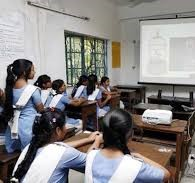 বাড়ির কাজ
তথ্য ও যোগাযোগ প্রযুক্তিতে সংশ্লিষ্ট ব্যক্তিবর্গের নাম সহ তাদের আবিষ্কাররের নাম গুলো লিখে আনবে ।
সম্পাদনায়
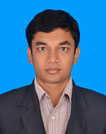 শিক্ষক পরিচিতি 
মোঃ মাকসুদুল হক 
সহকারী শিক্ষক (কম্পিউটার) 
চরশিবরামপুর ইসলামিয়া দাখিল মাদরাসা পাবনাসদর, পাবনা। 
মোবা নং- ০১৭২২  ৫৬৮৩৬২
ধন্যবাদ
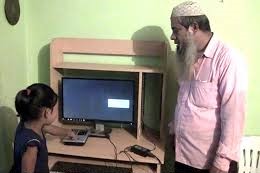